Cloud Drives, especially Google Drive
Also Google Docs, Sheets, and Slides
9/28/2016
Bob Eckert
Cloud Drives
There are many vendors of cloud drive services
I use:
Google drive (personal, consulting group, church)
Microsoft OneDrive
Elephant Drive
Apple iCloud Drive
Many other vendors, e.g. Dropbox, Box, Amazon Cloud Drive
9/28/2016
Bob Eckert
Cloud drive uses
Offsite backup; disaster insurance
Supplementary storage capacity
Cross platform accessibility: PC, Mac, iOS, Android
9/28/2016
Bob Eckert
Cloud Drive Horror Story
Used Mozy backup to backup                                                                      NAS used for PC backup
Drive failed, RAID controller copied failed drive to second drive
Mozy backup of device had been terminated without notification
With difficulty was able to recover files using a combination of file recovery software on failed drive and an old backup on a lab PC.

MORAL#1: Stay current on status of cloud drives.  Make sure cloud service provider stays in business!!!
MORAL#2: Backup your backups, and backup the backup of the backup
9/28/2016
Bob Eckert
Cloud storage comparison
https://www.cnet.com/how-to/onedrive-dropbox-google-drive-and-box-which-cloud-storage-service-is-right-for-you/
9/28/2016
Bob Eckert
Google Drive
15 GB free
$2 / month for 100 GB
I have free Google drive for personal use, my wife has one for her personal use
We have a 100 GB $2 / month for cloud backup of data for Lowell Consulting Group
9/28/2016
Bob Eckert
How to use Google Drive
Sign up for Gmail
Sign up for Google Drive
Download Google Drive for PC
Google Drive shows as a folder on your PC
C:\Users\Bob\Google Drive
Files copied to Google drive folder are synced to the cloud automatically
Files added to Google Drive from other devices automatically synced to Google drive folder on PC
9/28/2016
Bob Eckert
Example: Lowell Consulting Group
We have very large number of small data files from performance testing of devices
We use Second Copy to automatically copy in real time the folder containing the data file folders to the Google drive folder on the PC.
Google Drive syncs this folder to the cloud so that we all can access the data from our PC’s, Mac’s and phones from wherever.
9/28/2016
Bob Eckert
Accessing Google Drive
Folder on PC
Website
App on iPhone, iPad
Limitation: can only see one Google Drive at a time.
On PC, ExpanDrive ($49.99 single user, multiple PC’s) allows mapping of multiple Google Drives

DEMO
9/28/2016
Bob Eckert
Accessing Google Drive
iPhone, iPad app FileBrowser ($5.99) removes one Google Drive limitation (and allows two way file transfer between iOS devices, cloud drives and PC’s)
9/28/2016
Bob Eckert
FileBrowser iPhone interface
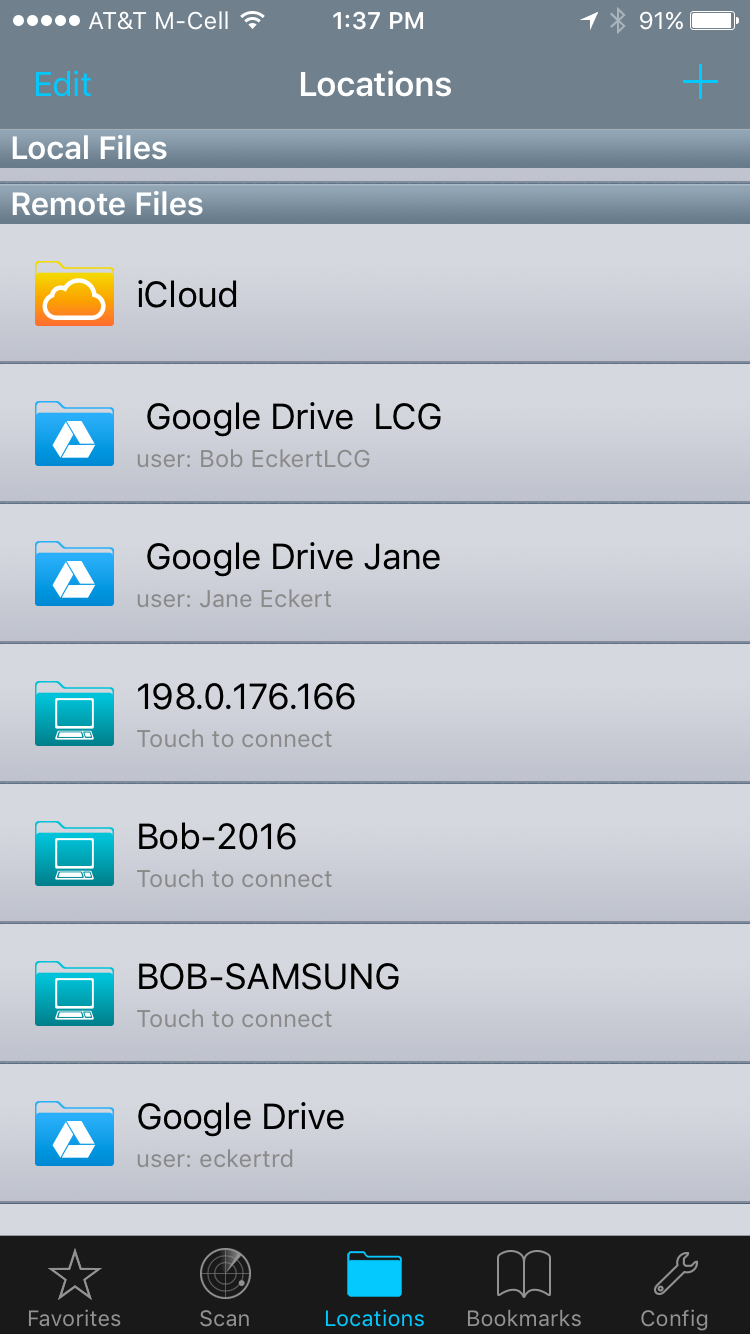 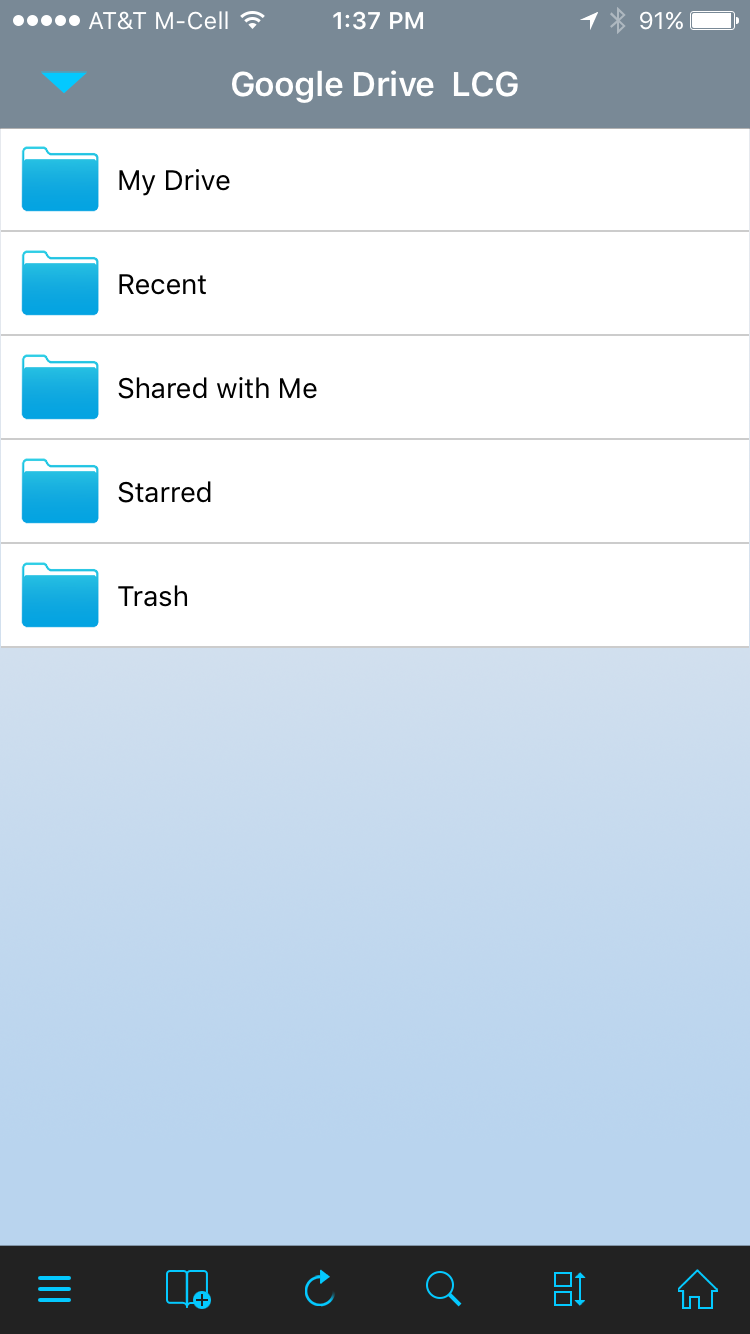 9/28/2016
Bob Eckert
FileBrowser iPhone user interface
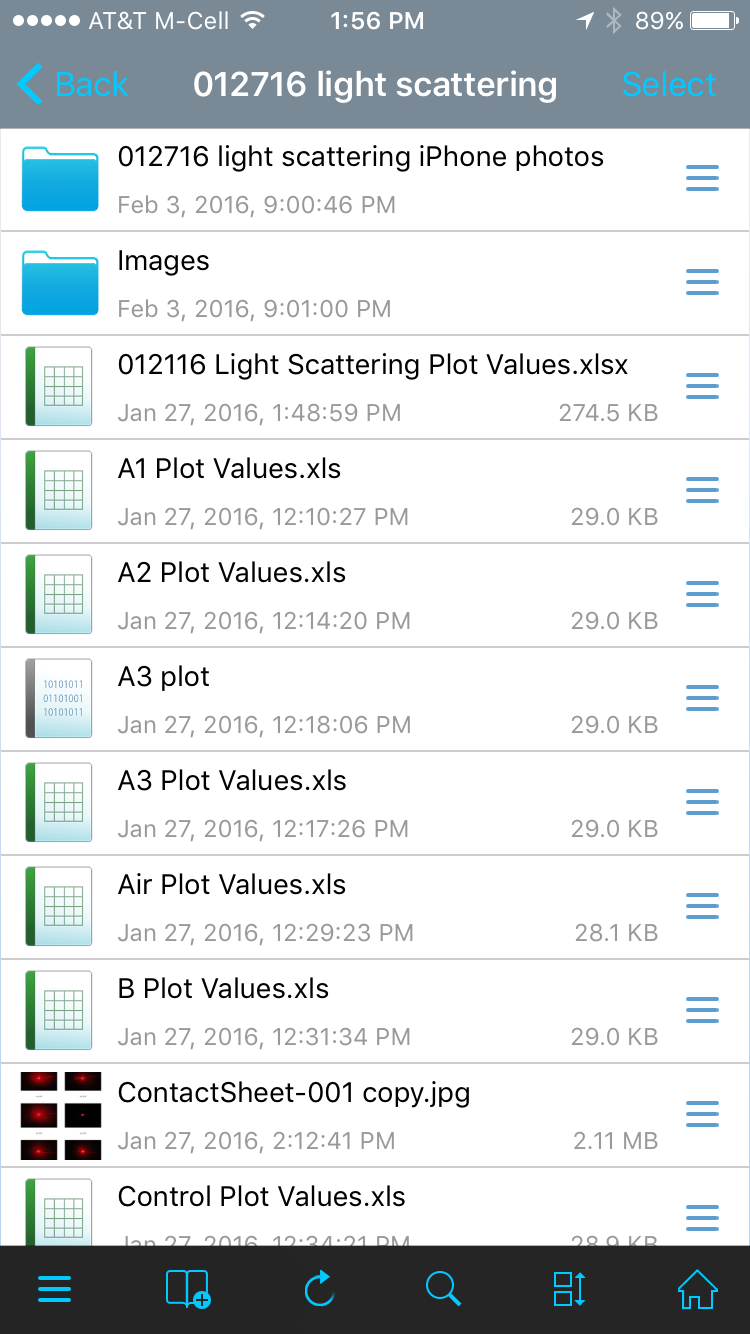 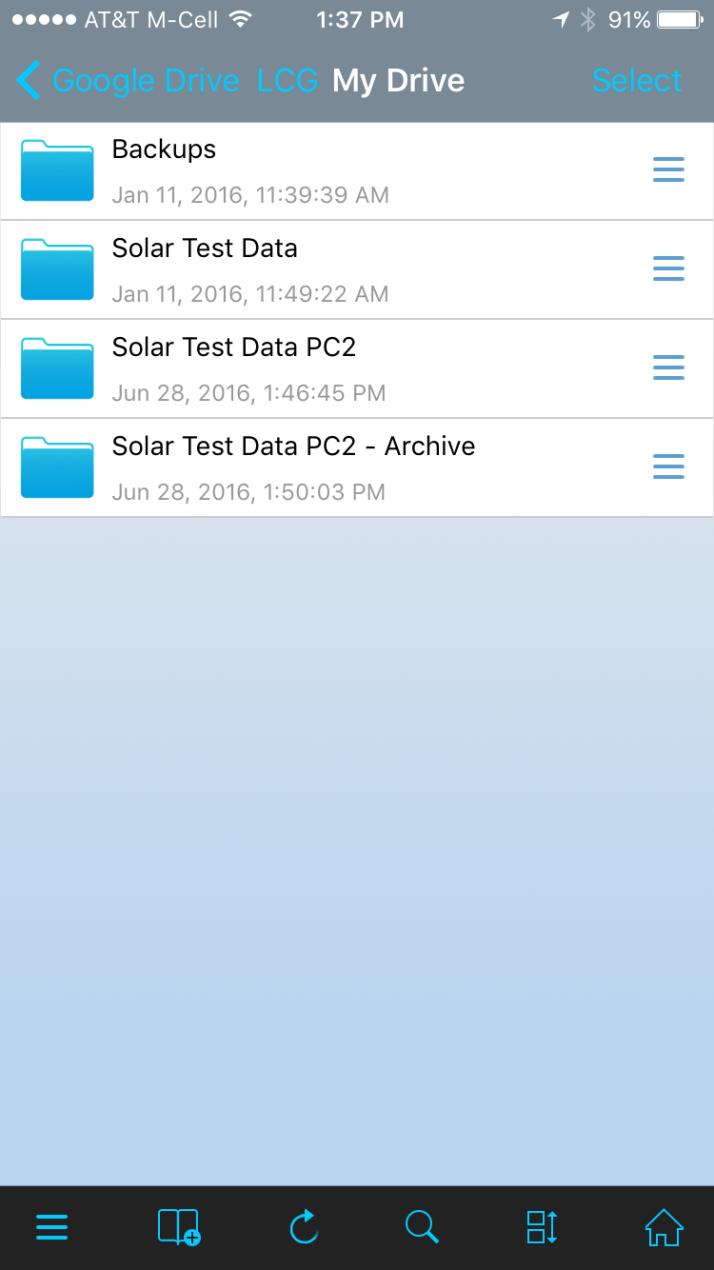 9/28/2016
Bob Eckert
Google docs
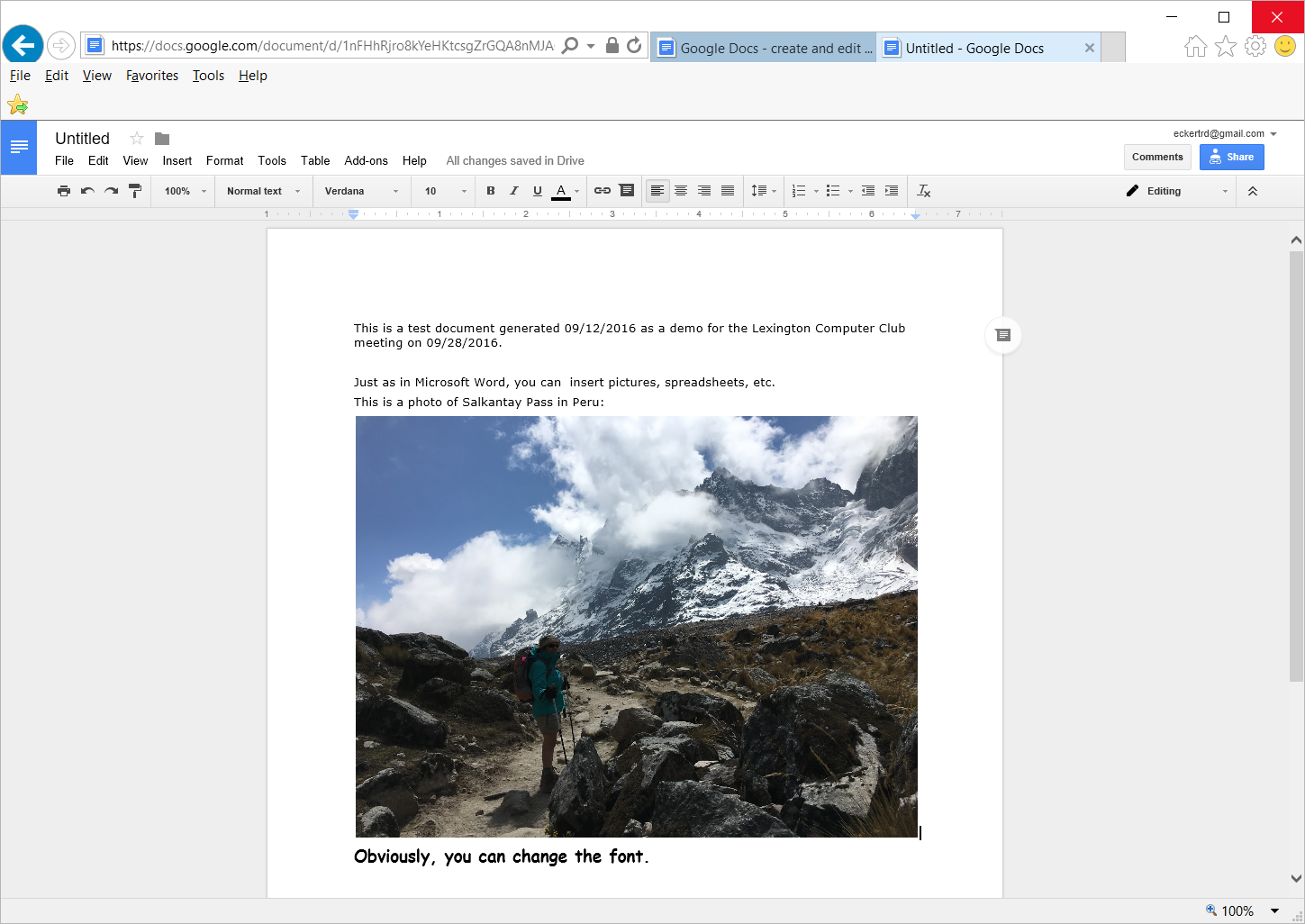 9/28/2016
Bob Eckert
Google Docs basics
Get to Google Docs:
https://www.google.com/docs/about/
Click button; sign in if not already.
Default save location is your Google Drive
Can download as MS Word file

DEMO
9/28/2016
Bob Eckert
Collaboration tools
Can share files and folders
https://support.google.com/docs/answer/2494822?hl=en&ref_topic=4671185
Google Docs can read and write MS Word .doc and .docx files
Limitation: MS Word, Excel macros will NOT run in Google Docs, Sheets
9/28/2016
Bob Eckert